Pripravenosť a reakcia na prenosné choroby
prof. MUDr. Martin Rusnák, CSc
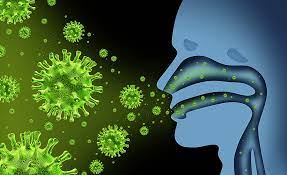 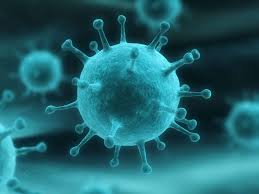 Nárast neprenosných chorôb neznamenal zmiznutie záťaže prenosných chorôb.
Vzhľadom na to, že mnohé krajiny čelia dvojitej alebo trojitej záťaži chorobami a HIV a tuberkulózou, ako aj celkovému nárastu rezistencie na antimalariká, čo znamená, že nedokončená agenda týchto chorôb sa pravdepodobne opäť skomplikuje. 
COVID 19, podobne ako prepuknutie vírusu Ebola v západnej Afrike v rokoch 2014/15, poukazuje na rozsah, v akom pretrváva hrozba novo sa objavujúcich alebo znovu sa objavujúcich patogénov. Ukazuje najmä hrozbu zoonóz a rýchlosť, akou nové patogény a choroby cestujú a prechádzajú z lokalizovaného prepuknutia ku globálnej pandémii.
Prečo prenosné choroby
rusnak.truni.sk
27.9.22
2
Z toho vyplýva celý rad jasných priorít a reakcií v globálnom zdraví: 
potrebu lepšej regulácie, ktorá umožní medzinárodnému spoločenstvu reagovať rýchlejšie, ako sa stalo v minulosti – tu je prebiehajúca revízia medzinárodných zdravotných predpisov (IHR). podstatný prvok. 
potreba pripravenosti vrátane dohľadu, systémov včasného varovania, budovania kapacít reakcie a posilňovania odolných systémov verejného zdravotníctva. 
mieru prepojenia zdravia ľudí so zdravím iných druhov a so zmenami v našom prostredí na planéte.
Prečo prenosné choroby
rusnak.truni.sk
27.9.22
3
V roku 2010 predstavovali približne 31 percent všetkých úmrtí a 40 percent všetkých rokov života prispôsobených zdravotnému postihnutiu (DALY) v krajinách s nízkymi a strednými príjmami.
V roku 2013 sa odhadovalo, že HIV/AIDS zabil asi 1,5 milióna ľudí.
V tom istom roku bola 
TBC zodpovedná aj za približne 1,5 milióna úmrtí,
hnačka zabila takmer 800 000 detí mladších ako 5 rokov
malária zabila asi 550 000 ľudí. . 
Parazitárne infekcie tiež predstavujú enormnú záťaž chorôb a invalidity. 
Svet čelí dôležitým hrozbám vznikajúcich a znovu sa objavujúcich infekčných chorôb a antimikrobiálnej rezistencie.
Globálna záťaž prenosnými ochoreniami
rusnak.truni.sk
27.9.22
4
Cieľ 1: Odstrániť extrémny hlad a chudobu 
Prenosné choroby sú spojené s vysokou mierou chorobnosti a úmrtnosti, ktoré môžu ľudí znechutiť. Prenosné choroby môžu byť súčasťou cyklu chorôb a podvýživy. Okrem toho prenosné choroby znižujú schopnosť človeka pracovať, čím sa znižuje produktivita a príjem domácnosti.
Cieľ 2: Dosiahnuť všeobecné základné vzdelanie 
Zápis, dochádzka a výkon detí v školách úzko súvisia so zdravotným stavom. Prenosné choroby sú hlavnou príčinou chorôb medzi chudobnými v subsaharskej Afrike a obzvlášť dôležité sú aj medzi chudobnými v južnej Ázii.
Cieľ 4: Znížiť detskú úmrtnosť 
Infekcie dolných dýchacích ciest, hnačkové ochorenia, HIV/AIDS a malária patria medzi hlavné príčiny úmrtí detí mladších ako 5 rokov v krajinách s nízkymi a strednými príjmami.
Miléniové rozvojové ciele (MDG) a prenosné ochorenia
rusnak.truni.sk
27.9.22
5
Cieľ 5: Zlepšiť zdravie matiek 
Malária môže spôsobiť anémiu a úmrtnosť tehotných žien a je dôležitou príčinou zlých výsledkov u matiek. HIV má tiež škodlivé účinky na tehotenstvo.
Cieľ 6: Boj proti HIV/AIDS, malárii a iným chorobám
Základom plnenia tohto rozvojového cieľa je zníženie záťaže prenosnými chorobami.
Cieľ 8: Rozvinúť globálne partnerstvo pre rozvoj
Najdôležitejšie prenosné choroby sa riešia prostredníctvom verejno-súkromných partnerstiev alebo prostredníctvom partnerstiev pri vývoji produktov, ako je Roll Back Malaria; Zastavte TB Gavi; Globálny fond na boj proti AIDS, TBC a malárii; Globálna iniciatíva za eradikáciu detskej obrny; Globálna aliancia pre rozvoj liekov proti TBC; Iniciatíva za očkovanie proti malárii; a Medzinárodné partnerstvo pre mikrobicídy.
Zdroj: Miléniové rozvojové ciele. Dostupné na: http://www.un.org/millenniumgoals/goals.
Miléniové rozvojové ciele (MDG) a prenosné ochorenia
rusnak.truni.sk
27.9.22
6
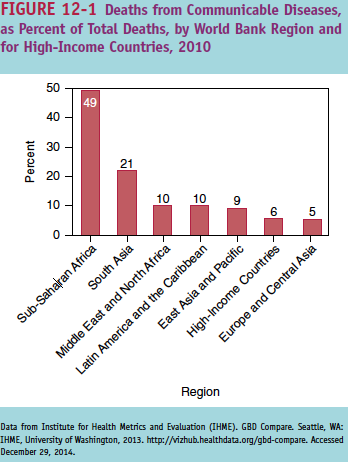 Úmrtia na prenosné choroby ako percento z celkového počtu úmrtí podľa regiónov Svetovej banky a krajín s vysokými príjmami, 2010
rusnak.truni.sk
27.9.22
7
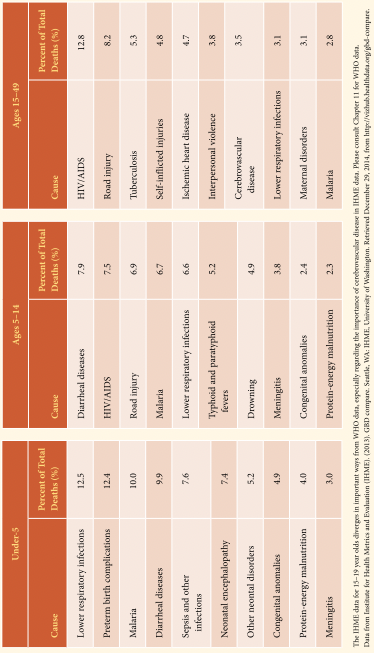 Hlavné príčiny smrti v krajinách s nízkymi a strednými príjmami podľa širokej vekovej skupiny, 2010, ako percento celkových úmrtí
rusnak.truni.sk
27.9.22
8
Rezistencia na antibiotiká a vznikajúce a znovu sa objavujúce infekčné ochorenia
﻿Skolnik R. Global Health 101. 3rd ed. Burlington, SA, USA: Jones & Bartlett Learning; 2016. 618 p.
rusnak.truni.sk
27.9.22
9
Príklady vznikajúcich infekčných chorôb
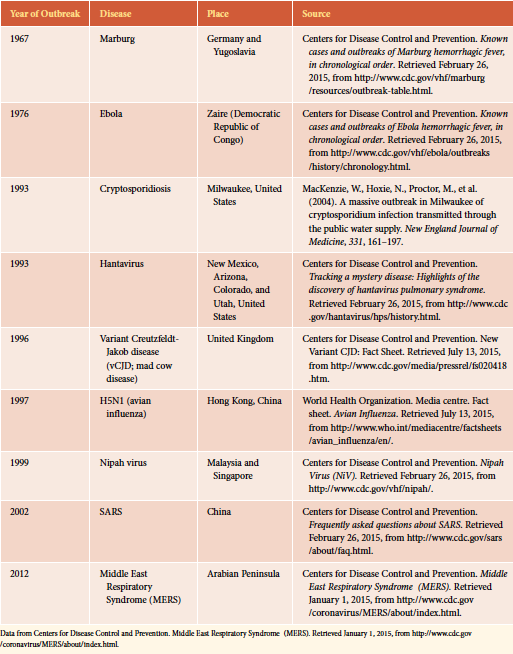 rusnak.truni.sk
27.9.22
10
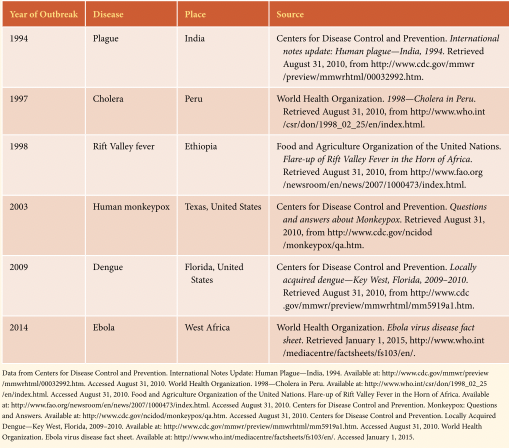 Vybrané príklady znovu sa objavujúcich infekčných chorôb
rusnak.truni.sk
27.9.22
11
Mikrobiálna adaptácia a zmena 
Náchylnosť ľudí na infekciu 
Klíma a počasie 
Meniace sa ekosystémy 
Hospodársky rozvoj a využívanie pôdy 
Ľudská demografia a správanie 
Technológia a priemysel 
Medzinárodné cestovanie a obchod 
Rozdelenie opatrení v oblasti verejného zdravia 
Chudoba a sociálna nerovnosť 
Vojna a hlad 
Nedostatok politickej vôle 
Úmysel škodiť
Zdroj: ﻿Lederberg J, Hamburg MA, Smolinski MS. Microbial threats to health: emergence, detection, and response [Internet]. Washington, DC, USA: National Academies Press; 2003. 398 p. Available from: https://www8.nationalacademies.org/onpinews/newsitem.aspx?RecordID=s10636
Kľúčové faktory prispievajúce k vzniku a opätovnému výskytu infekčných chorôb
rusnak.truni.sk
27.9.22
12
Počet ľudí žijúcich s HIV/AIDS: 35,0 milióna 
Počet tehotných žien žijúcich s HIV: 1,5 milióna 
Prevalencia medzi dospelými vo veku 15 – 49 rokov: 0,8 % 
Počet nových infekcií HIV: 2,1 milióna 
Deti do 15 rokov 
novoinfikované HIV: 240 000
Globálna distribúcia nových infekcií: 
1,5 milióna v africkom regióne WHO, 
116 000 v regióne juhovýchodnej Ázie, 
160 000 v regióne Ameriky, 
100 000 v regióne západného Tichomoria, 
140 000 v európskom regióne
Počet úmrtí súvisiacich s HIV: 1,5 milióna Počet
Počet HIV pozitívnych ľudí liečených antiretrovírusovou terapiou (ART): 
12,9 milióna Podiel všetkých dospelých žijúcich s HIV, ktorí dostávajú ART: 38 % 
Podiel všetkých detí žijúcich s HIV, ktorí dostávajú ART: 24 %
Rýchle ciele UNAIDS: 
Do roku 2020 mať len 500 000 nových infekcií ročne a „90-90-90“ (90 % ľudí žijúcich s HIV pozná svoj stav, 90 % ľudí, ktorí poznajú svoj stav, sa lieči a 90 % liečení, ktorí majú potlačenú vírusovú záťaž)
Zdroj: Údaje zo Svetovej zdravotníckej organizácie. (2014). Globálne aktuálne informácie o reakcii zdravotníckeho sektora na HIV. Získané 7. januára 2015 z http://apps.who.int/iris/bitstr eam/10665/128494/1/9789241507585_eng.pdf?ua=1; Odhad prevalencie od Svetovej zdravotníckej organizácie. Globálne observatórium zdravia. Získané 7. januára 2015 z http://www.who.int/gho/hiv/epidemic_status/prevalence/en/; Odhady podielu dospelých a detí, ktoré dostávajú ART z UNAIDS, a cieľov z UNAIDS. Rýchle ukončenie epidémie AIDS do roku 2030. (2015). http://www.unaids.org/sites/default/files/media_asset/JC2686_WAD2014report_en.pdf.
Fakty HIV/AIDS
rusnak.truni.sk
27.9.22
13
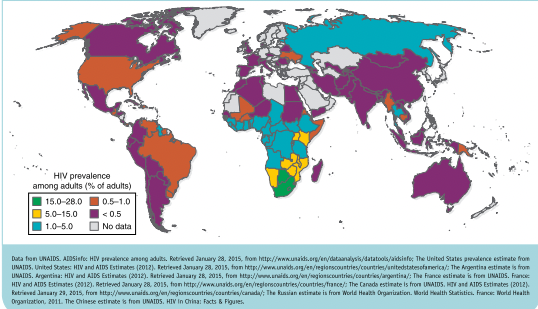 Prevalencia HIV vo svete, 2013
rusnak.truni.sk
27.9.22
14
Trvalé politické vedenie na najvyšších úrovniach 
Zapojenie širokého spektra snáh občianskej spoločnosti na riešenie problematiky HIV/AIDS vrátane mienkotvorných a náboženských vodcov
Široké programy na zmenu sociálnych noriem v populácii
Otvorená komunikácia o HIV/AIDS a súvisiacich sexuálnych záležitostiach
Programy na zníženie stigmy a diskriminácie
Dobrý epidemický dohľad
Informácie, vzdelávanie a komunikácia
Dobrovoľné poradenstvo a testovanie Podpora kondómov
Skríning a liečba sexuálne prenosných infekcií
Prevencia prenosu z matky na dieťa prostredníctvom antiretrovírusovej liečby a vyhýbania sa tehotenstvu
Dobrovoľná mužská lekárska obriezka 
Zásahy zamerané na populácie prenášajúce vírus z vysokorizikových na nízkorizikové populácie
Prevencia prenosu krvou prostredníctvom bezpečnosti krvi, 
Znižovanie škôd pre injekčných užívateľov drog a 
Univerzálne preventívne opatrenia v zdravotníckych zariadeniach.
Prevencia nových infekcií
rusnak.truni.sk
27.9.22
15
90 percent ľudí s HIV pozná svoj HIV status
90 percent ľudí s HIV bude dostávať antiretrovírusovú liečbu
90 percent liečených bude mať potlačený vírus
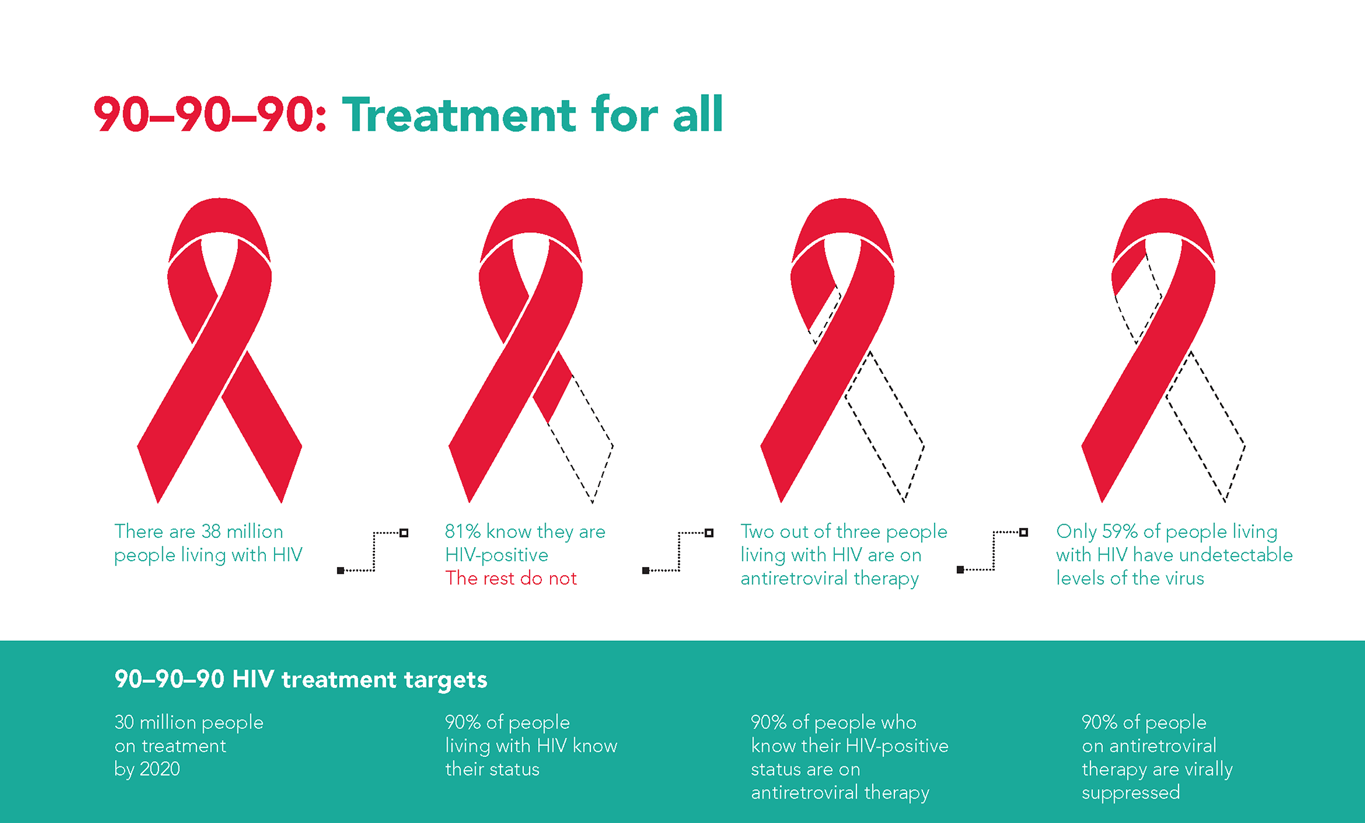 Globálne ciele
rusnak.truni.sk
27.9.22
16
Počet ľudí žijúcich s TBC: 11,0 milióna 
Počet nových prípadov TBC: 9,0 milióna 
Počet úmrtí na TBC: 1,5 milióna
Podiel nových prípadov s multirezistentnou TBC: 3,5 %
Odhadovaný počet nových prípadov multirezistentnej TBC medzi hlásenými pacientmi: 300 000
Globálne rozdelenie prevalencie podľa regiónu WHO: 
41 % v juhovýchodnej Ázii, 
21 % v regióne západného Tichomoria, 
25 % v Afrike, 
9 % v regióne východného Stredomoria, 
4 % v Európe a 
3 % v Amerike
India mala 24 % všetkých celosvetových prípadov a Čína 11 %
Cieľ Globálneho plánu na zastavenie TBC: 
Do roku 2025 75 % zníženie úmrtí na TBC v porovnaní s rokom 2015 a tiež zníženie miery výskytu TBC na polovicu (na menej ako 55 prípadov TBC na 100 000 obyvateľov)
Údaje od WHO. Globálna správa o tuberkulóze za rok 2014. Získané 6. januára 2015 z http://www.who.int/tb/publications/global_report/gtbr14 _main_text.pdf?ua=1
Základné fakty o TBC: 2013
rusnak.truni.sk
27.9.22
17
Počet ľudí ohrozených maláriou: 3,2 miliardy
Počet prípadov malárie: 198 miliónov Počet úmrtí súvisiacich s maláriou: 548 000
Globálna distribúcia prípadov vo vybraných regiónoch WHO: 
82 % v Afrike, 
12 % v juhovýchodnej Ázii, 
5 % v regióne východného Stredomoria
Záťaž v dôsledku úmrtí súvisiacich s maláriou: 
90 % v Afrike; 
78 % sa vyskytlo u detí mladších ako 5 rokov
Podiel domácností, ktoré vlastnia aspoň jednu sieťku na posteľ ošetrenú insekticídom: 67 %
Počet ľudí chránených vnútorným postrekom zvyškov: 123 miliónov
Zvrátiť maláriu 
Ciele: Do konca roka 2015 znížiť celosvetové úmrtia na maláriu takmer na nulu; 
Do konca roku 2015 znížiť celosvetové prípady malárie o 75 % v porovnaní s úrovňou v roku 2000; 
Odstrániť maláriu do konca roku 2015 v 10 nových krajinách (od roku 2008) a v európskom regióne WHO
Pokrok smerom k cieľom: Azerbajdžan a Srí Lanka po prvýkrát hlásili 0 prípadov domorodého obyvateľstva a 11 ďalších krajín si udržalo 0 prípadov
Údaje z globálneho programu WHO proti malárii. Svetová správa o malárii 2014. Získané 6. januára 2015 z http://www.who.int/malaria/publications /world_malaria_report_2014/wmr-2014-no-profiles.pdf.
Základné fakty o malárii: 2013
rusnak.truni.sk
27.9.22
18
Zásahy
Globálne ciele
Rýchla liečba infikovaných na základe potvrdenej diagnózy
Prerušovaná preventívna terapia pre tehotné ženy 
Sieťky na posteľ s dlhou životnosťou ošetrené insekticídmi pre ľudí žijúcich v malarických zónach
Vnútorné reziduálne postrekovanie domovov ľudí v malarických zónach
Znížiť globálne prípady malárie z úrovne 2000 o 75 percent v roku 2015
Zníženie celosvetových úmrtí na maláriu na nulu do roku 2015
Odstránenie malárie v 8 až 10 krajinách do roku 2015
Odstránenie malárie v európskom regióne do roku 2015
rusnak.truni.sk
27.9.22
19
Hnačka je hlavnou príčinou úmrtí a chorôb u detí mladších ako 5 rokov. 
WHO v roku 2013 odhadla, že každý rok sa vyskytlo asi 1,7 miliardy prípadov hnačkových ochorení.
WHO tiež odhadla, že deti do 3 rokov v krajinách s nízkymi a strednými príjmami trpia v priemere asi 3 epizódami hnačky ročne, hoci miera výskytu sa na celom svete líši.
Hnačkové ochorenia sú príčinou asi 10 percent všetkých úmrtí detí mladších ako 5 rokov v krajinách s nízkymi a strednými príjmami, subsaharskej Afrike a južnej Ázii. 
Hnačkové ochorenia sú štvrtou najčastejšou príčinou úmrtia detí mladších ako 5 rokov v krajinách s nízkymi a strednými príjmami. 
Tieto ochorenia sú treťou hlavnou príčinou DALY u detí mladších ako 5 rokov. 
V subsaharskej Afrike a južnej Ázii sú hnačkové ochorenia treťou najčastejšou príčinou smrti a treťou najčastejšou príčinou DALY.
Hnačka
rusnak.truni.sk
27.9.22
20
Ascariáza (škrkavka) 
Trichuriáza 
Infekcia háďatkami 
Schistosomóza 
Lymfatická filariáza (elefantiáza) 
Onchocerciáza (riečna slepota) 
Trachóm 
Chagasova choroba 
Leishmanióza 
Lepra 
Ľudská africká trypanozomóza 
Buruli vred 
Drakunkuliáza

https://www.who.int/health-topics/neglected-tropical-diseases#tab=tab_1
Prehliadané / zanedbané tropické choroby, zoradené podľa prevalencie
rusnak.truni.sk
27.9.22
21
WHO odhaduje, že viac ako 1,7 miliardy svetovej populácie by malo mať prevenciu a liečbu aspoň jednej z týchto chorôb.
Okrem významnej úmrtnosti a chorobnosti
približne 200 000 úmrtí a 19 miliónov rokov života prispôsobených zdravotnému postihnutiu (DALY) ročne sa stratí, 
NTD stoja rozvojové komunity ekvivalent miliárd amerických dolárov ročne na priamych zdravotných nákladoch, strate produktivity a znížení sociálno-ekonomických a dosiahnuté vzdelanie. 
Sú zodpovedné aj za ďalšie dôsledky, akými sú zdravotné postihnutie, stigmatizácia, sociálne vylúčenie a diskriminácia, a predstavujú značné finančné zaťaženie pre pacientov a ich rodiny.
Napriek tomu takmer chýbajú v agende globálnej zdravotnej politiky – získali uznanie v roku 2015 s cieľmi trvalo udržateľného rozvoja (Cieľ SDG 3.3). 
SDG3 je preto možné dosiahnuť iba vtedy, ak sú splnené ciele NTD, ale keďže zásahy na riešenie NTD sú široko medziodvetvové, zvýšenie ich globálneho rozpoznania môže v skutočnosti katalyzovať pokrok pri dosahovaní všetkých cieľov trvalo udržateľného rozvoja.
Záťaž
rusnak.truni.sk
27.9.22
22
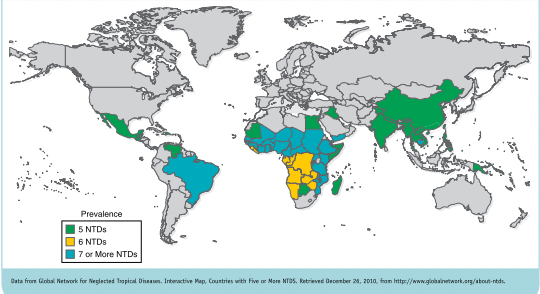 Krajiny s piatimi alebo viacerými zanedbanými tropickými chorobami, 2010
rusnak.truni.sk
27.9.22
23
Zlepšiť dohľad zhromažďovaním a zdieľaním informácií o rezistencii medzi sieťami laboratórií.
Zriadiť odbornú technickú pracovnú skupinu na vývoj, udržiavanie a monitorovanie globálnych štandardov kvality liekov po uvedení lieku na trh a zabezpečiť, aby verejné obstarávanie liekov vyžadovalo dodržiavanie tohto štandardu.
Vytvoriť nové partnerstvo združení poskytovateľov liekov, regulátorov a iných subjektov zapojených do dodávateľského reťazca liekov na podporu poskytovania liekov so zaručenou kvalitou, s akreditáciou dodávateľov a lepšou informovanosťou spotrebiteľov.
Posilniť národné protidrogové regulačné orgány v krajinách s nízkymi a strednými príjmami.
Urýchliť výskum a vývoj technológií na boj proti odporu vytvorením webového trhu na zdieľanie výskumu v tejto oblasti.
Údaje od Nugent R, Beck E, Beith A. The Race Against Drug Resistance. Washington DC: Centrum pre globálny rozvoj; 2010.
Odporúčania pracovnej skupiny Centra pre globálny rozvoj liekovej rezistencie na riešenie rezistencie na lieky
rusnak.truni.sk
27.9.22
24
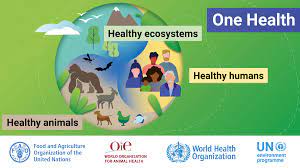 Koncept, ktorý sa objavil na začiatku 21. storočia a po roku 2010 si získal značnú pozornosť a narastajúce finančné zdroje.
Zameriava na interakciu medzi zdravím ľudí, zvierat a životného prostredia.
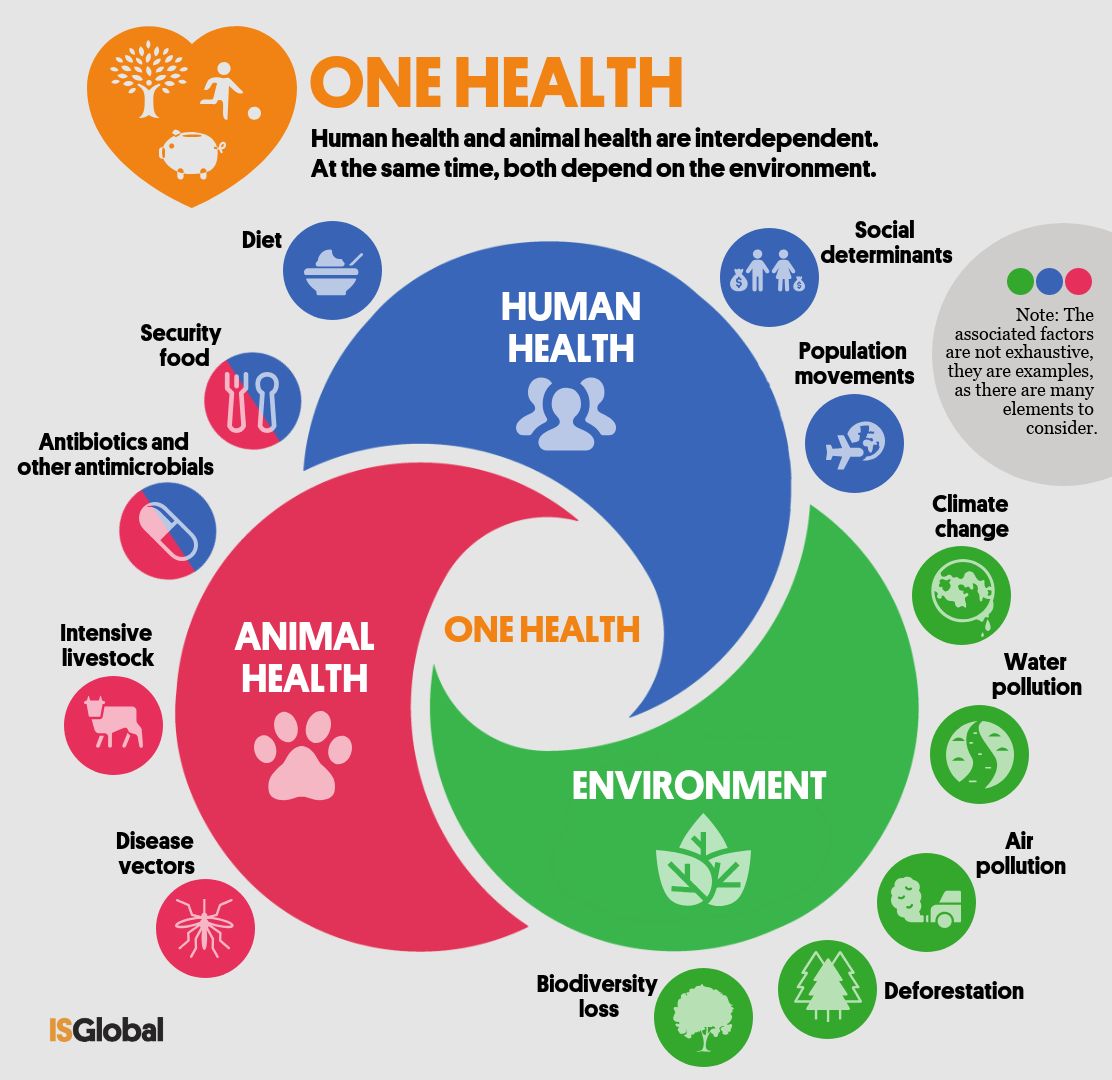 One Health
rusnak.truni.sk
27.9.22
25
Planetárne zdravie, ktoré sa zameriava ako termín, skutočne zdôrazňuje zdravie planéty a sprievodné účinky zmeny klímy na zdravie ľudí a zvierat 
Priamo hovorí o mnohých princípoch uvedených vyššie a výslovne vyzýva verejné zdravie, aby sa stalo sociálnym hnutím vo svetle skutočnosti, že prežitie druhu je ohrozené výzvami. 
V skutočnosti možno planetárne zdravie vnímať ako vývoj globálnej zdravotníckej komunity v reakcii na existenčnú krízu klimatických zmien.
Planetárne zdravie
rusnak.truni.sk
27.9.22
26
V roku 2010 predstavovali prenosné choroby približne 31 percent z celkových úmrtí a 40 percent DALY v krajinách s nízkymi a strednými príjmami. 
Tieto choroby sú rozšírené najmä v subsaharskej Afrike, ale veľkú daň si vyberajú aj v južnej Ázii. 
Záťaž prenosnými chorobami je podobná pre mužov a ženy, ale epidémia HIV/AIDS si vyberá čoraz väčšiu daň na ženách a TBC vo všeobecnosti postihuje viac mužov ako ženy. 
Vznikajúce a znovu sa objavujúce infekčné choroby a antimikrobiálna rezistencia predstavujú vážnu hrozbu pre zdravie verejnosti vo všetkých krajinách. Vznikajúce a znovu sa objavujúce infekčné choroby majú potenciál spôsobiť veľké ekonomické škody jednotlivým krajinám a medzinárodnému spoločenstvu.
Malária zabije ročne asi 550 000 miliónov ľudí, väčšinou malých detí v Afrike. Spôsobuje tiež obrovskú chorobnosť, pretože prípady malárie sú také bežné a ľudia môžu dostať viac ako jeden prípad ročne. Malária tiež predstavuje pre tehotné ženy veľmi značné riziko. Hnačka je obzvlášť dôležitou záťažou chorôb aj pre deti a je tiež zodpovedná za približne 760 000 úmrtí detí ročne.
Záver
rusnak.truni.sk
27.9.22
27